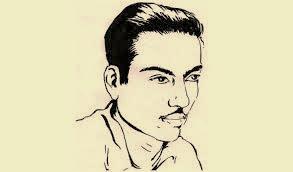 My 
dear 
students
Good 
Morning
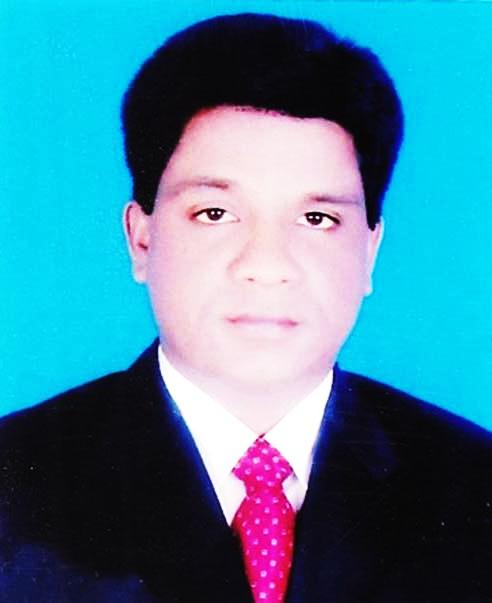 Introduction
Mohammad Azharul Islam
Assistant Teacher (English)
Hugra Habib Kader High School, Tamgail
English For Today
Class- IX - X
Do you know them?
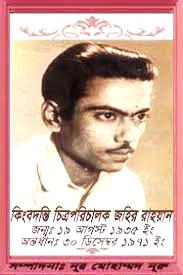 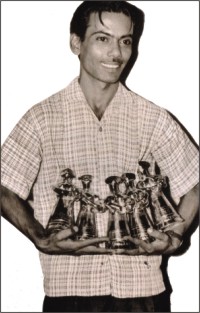 Zahir Raihan
They had the dream of Freedom
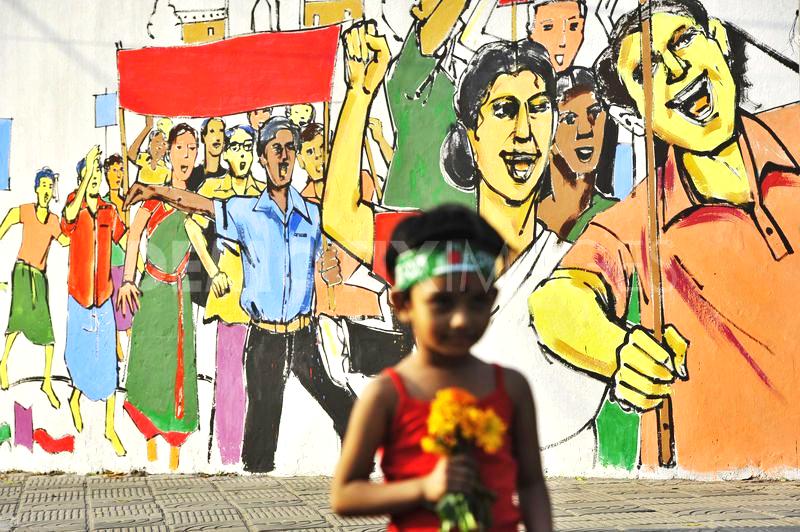 Freedom of a country
Freedom of speech
Our Today’s lesson is-
They had dreams- 2

Unit-10, Lesson-4
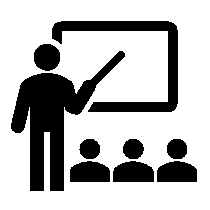 Learning outcomes
After studied this lesson, learners will able to--
1.   Ss will ask and answer questions.
Ss will read and understand text through silent
       reading.
3.  Ss will take and give interviews.
4.  Ss will writing a paragraph.
Zahir Raihan’s personnel.
Date of birth
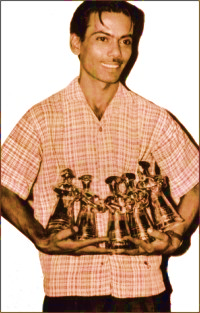 19 August, 1935
Birth place
Village: Majupur
District: Feni
Breathed last
30 December,1971
Some important writings of Zahir Raihan
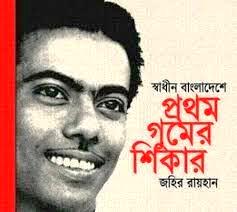 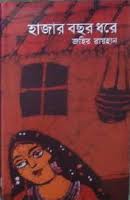 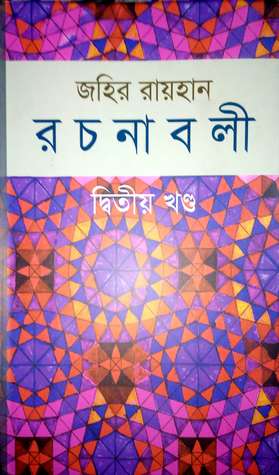 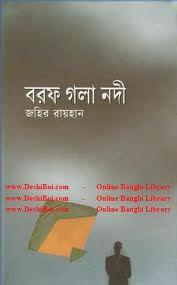 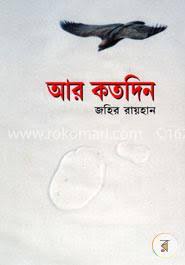 Zahir Raihan
What was the legendary works  of Zahir Raihan?
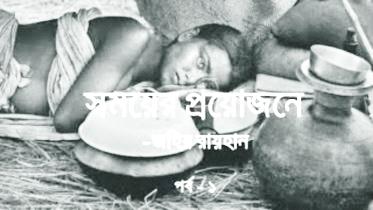 Key word/new words option
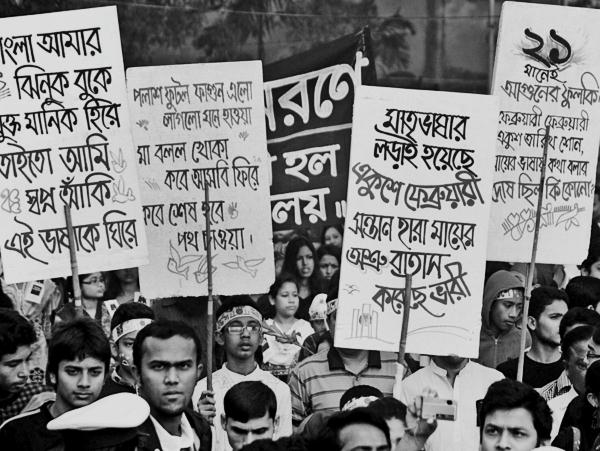 Meaning
Word
Procession
Parade, convoy, march past, gathering of people demanding right.
Zahir Raihan attended the procession of 21 February 1952.
Word
Meaning
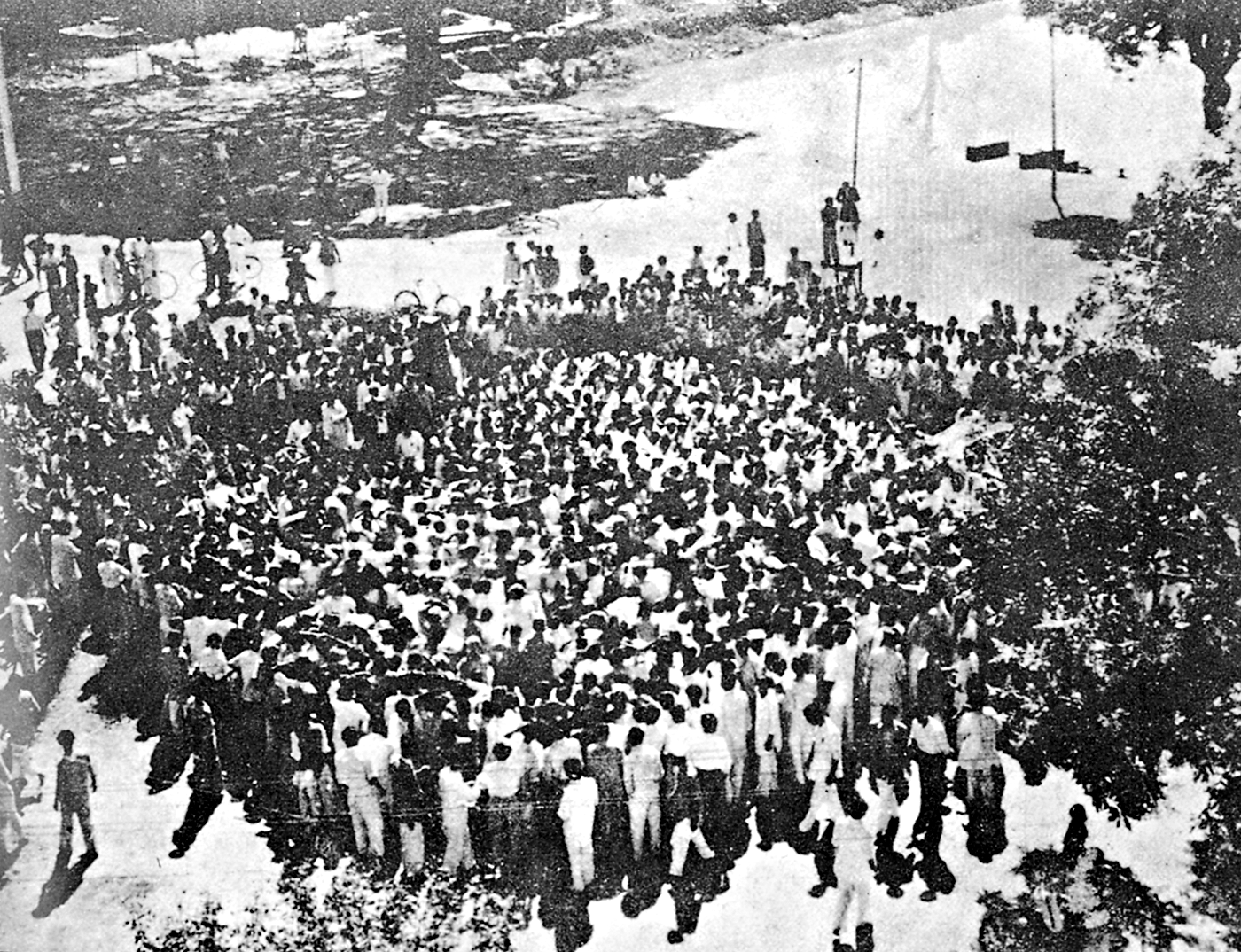 Past ,old, ancient, meeting mentioned in the history
Historical meeting
Zahir Raihan was present in the meeting of Amtala on 21 February, 1952.
Word
Meaning
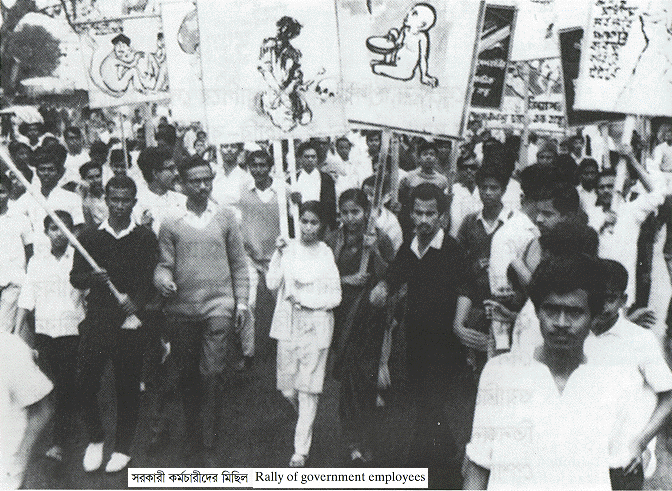 Mass movement
Movement participated by all classes of people
He also participated in the mass movement of 1969.
Word
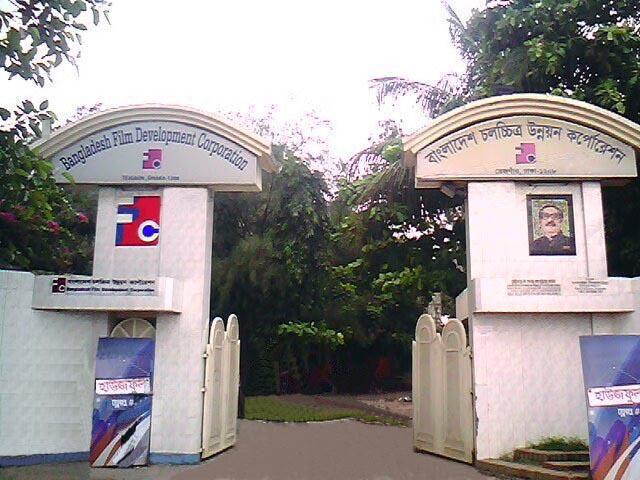 Meaning
Film industry
Movie making industry, FDC
He had many dreams about our film industry.
Word
Meaning
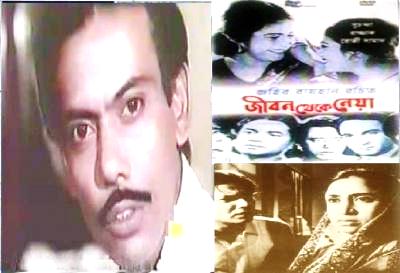 Fabulous, famous, well known
legendary
Zahir Raihan made a legendary film ’Jibon Theke Neya.’
Meaning
Word
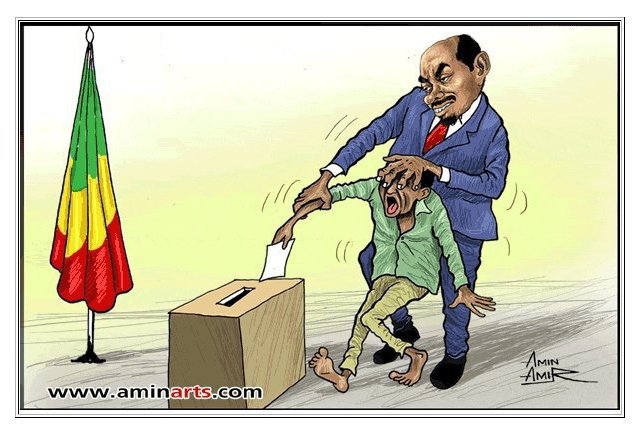 Autocratic
Despotic, repressive
Zahir Raihan was always against the autocratic government.
Word
Meaning
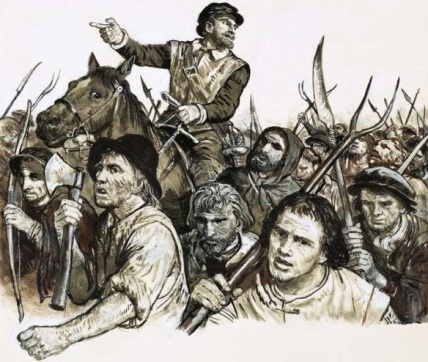 Revolt
Riot, mutiny
‘Jibon Theke Neya’ was a revolt against the autocratic government.
Word
Meaning
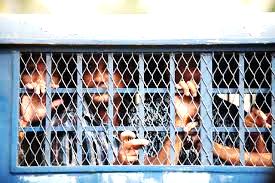 Prison
Jail , penal, punishment
The people in the picture are in prison.
Word
Meaning
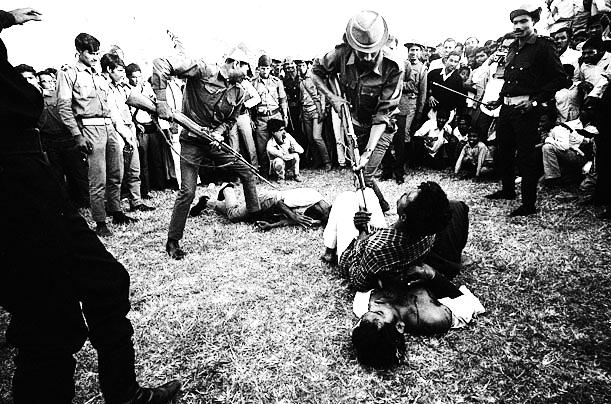 Atrocities
Cruelty,
killings, murder, violence
Zahir Raihan showed Pakistani atrocities  by his film ‘Jibon Theke Neya’ very well.
Word
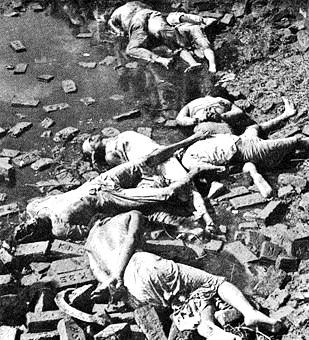 Meaning
Genocide
Mass killing.
He also presented Pakistani genocide by his film ‘Jibon Theke Neya’ very clearly.
B Read  the text.
Zahir Raihan was one of the most talented film makers in Bangladesh. He was bom on 19 August 1935 in the village Majupur, in Feni district. He was an active worker of the Language Movement. He was one of the ten students to go out in a procession on 21 February 1952 despite a ban on such activities. As a result, he and many others were arrested and taken to prison. Zahir was also present at the historical meeting of Amtala on February 21, 1952. He also took part in the mass movement in 1969. In 1971, he joined the Liberation War. All through his life, Zahir dreamt for a democratic society, a society that will ensure freedom of speech and will. He had many dreams about our film industry too. He made a legendary film Jibon Theke Neya based on the Language Movement of 1952. It was a revolt against the then autocratic government. The family presented in that film was a miniature East Pakistan ruled by an autocrat who had to go to the prison for her conspiracy.
Work in pairs.
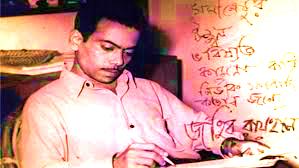 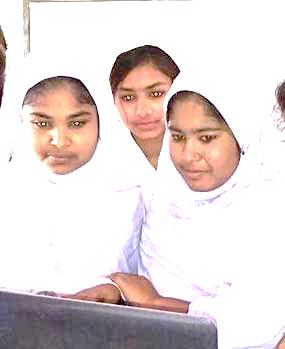 Why is Zahir Raihan considered a freedom fighter though he was a filmmaker?
C   Use appropriate information from the text above to complete the grid.
Evaluation
Home Work
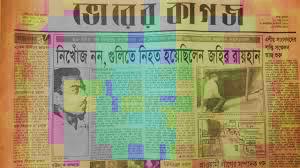 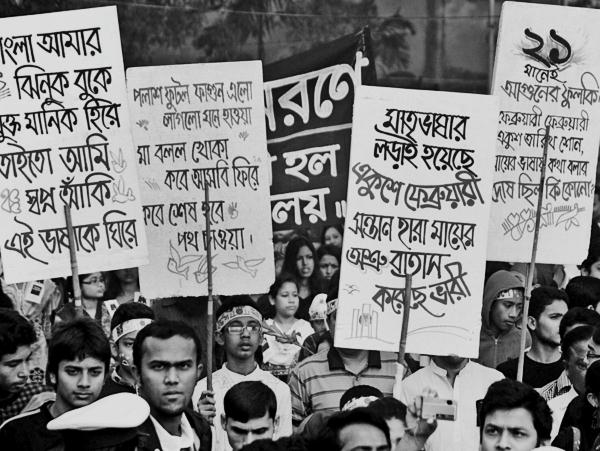 How does the title of the lesson fit to the story of Zahir Raihan?
See 
you 
again.
[Speaker Notes: Last greetings.]